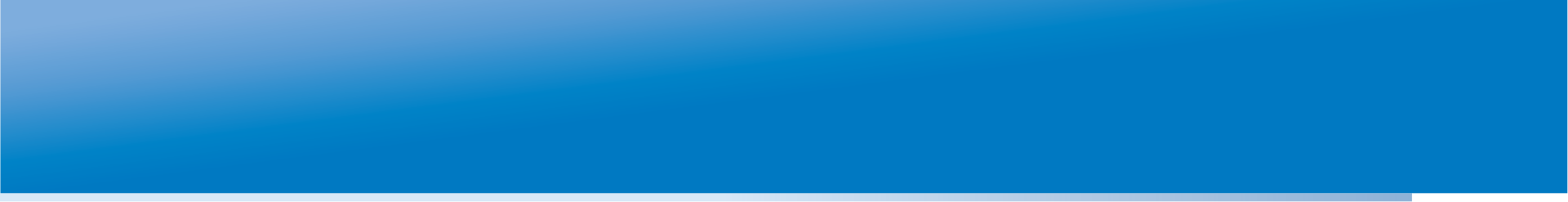 Учебный курс
«Ключевые аспекты построения эффективной системы оценки качества образования и использования результатов оценки учебных достижений школьников»
27-30 марта 2012 года, г. Москва
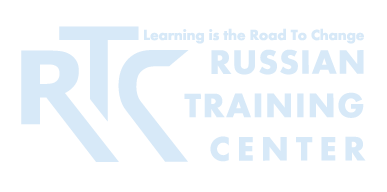 Использование  электронного журнала и системы  дистанционного обучения в Лицее №1535
Морозов Д.П.
должность  зам. директора по ИТК  ГБОУ лицей №1535
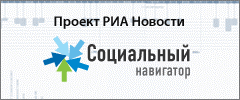 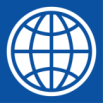 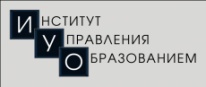 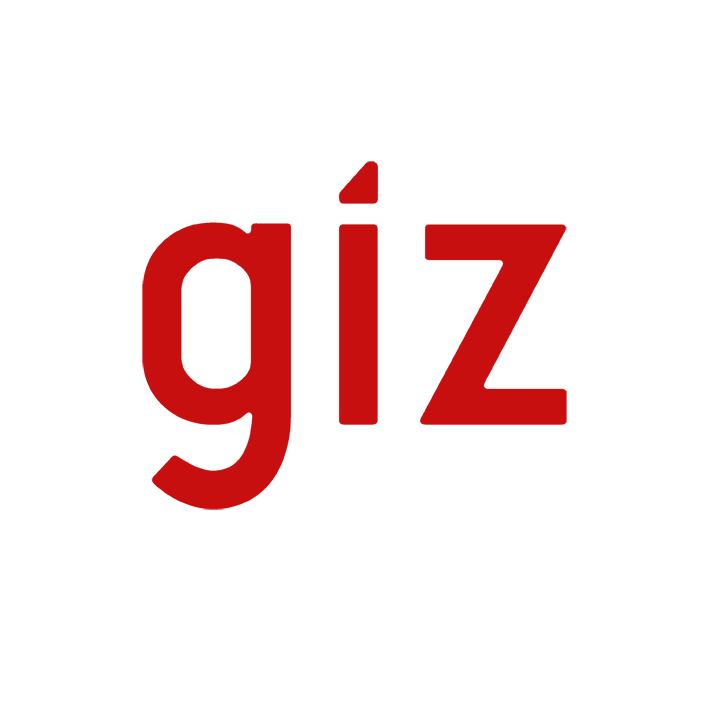 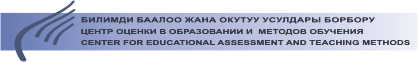 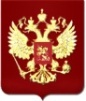 Вход в  систему
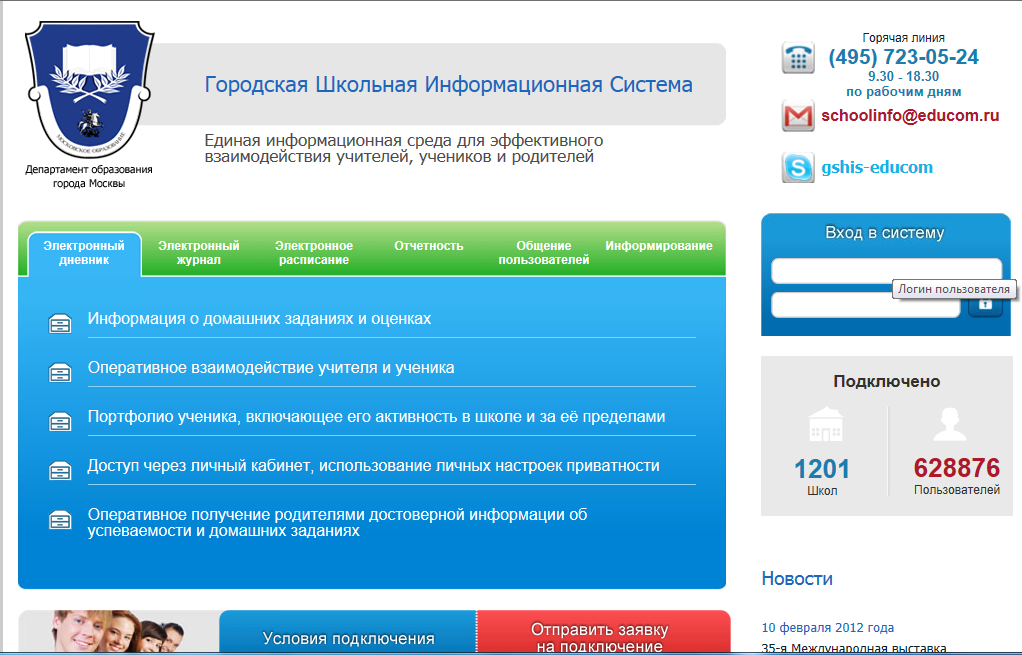 Расписание учителя
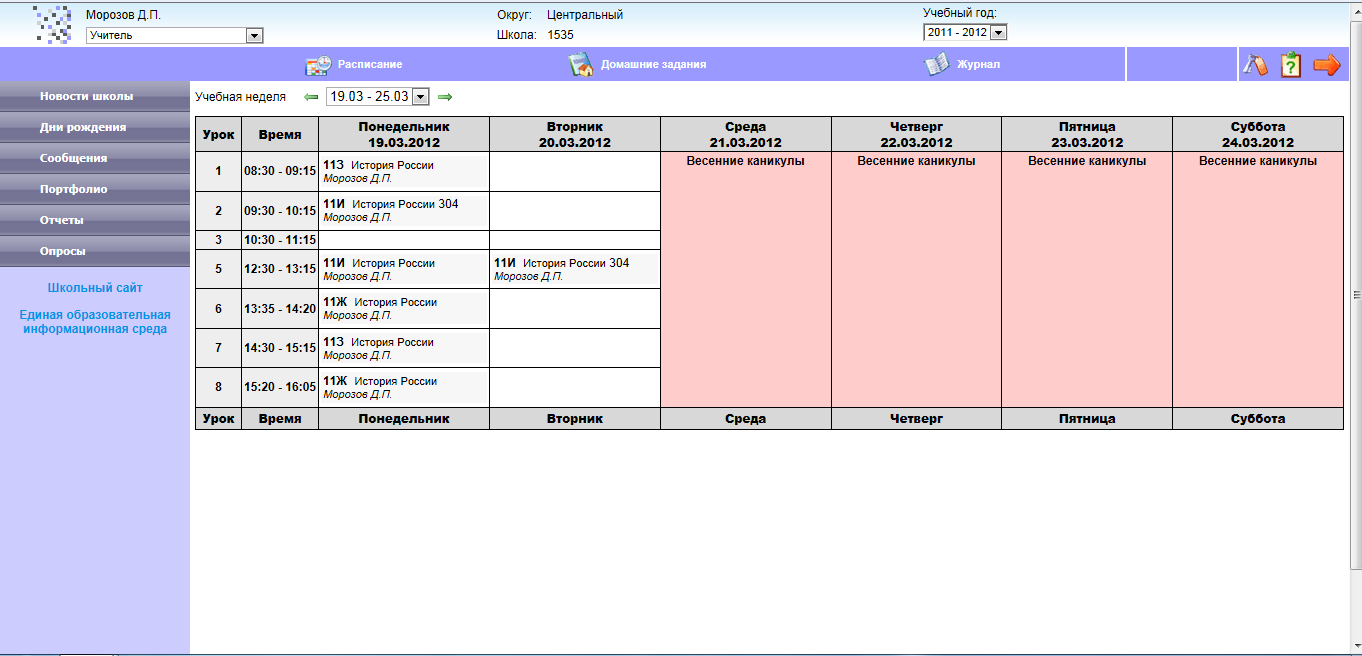 Журнал  класса
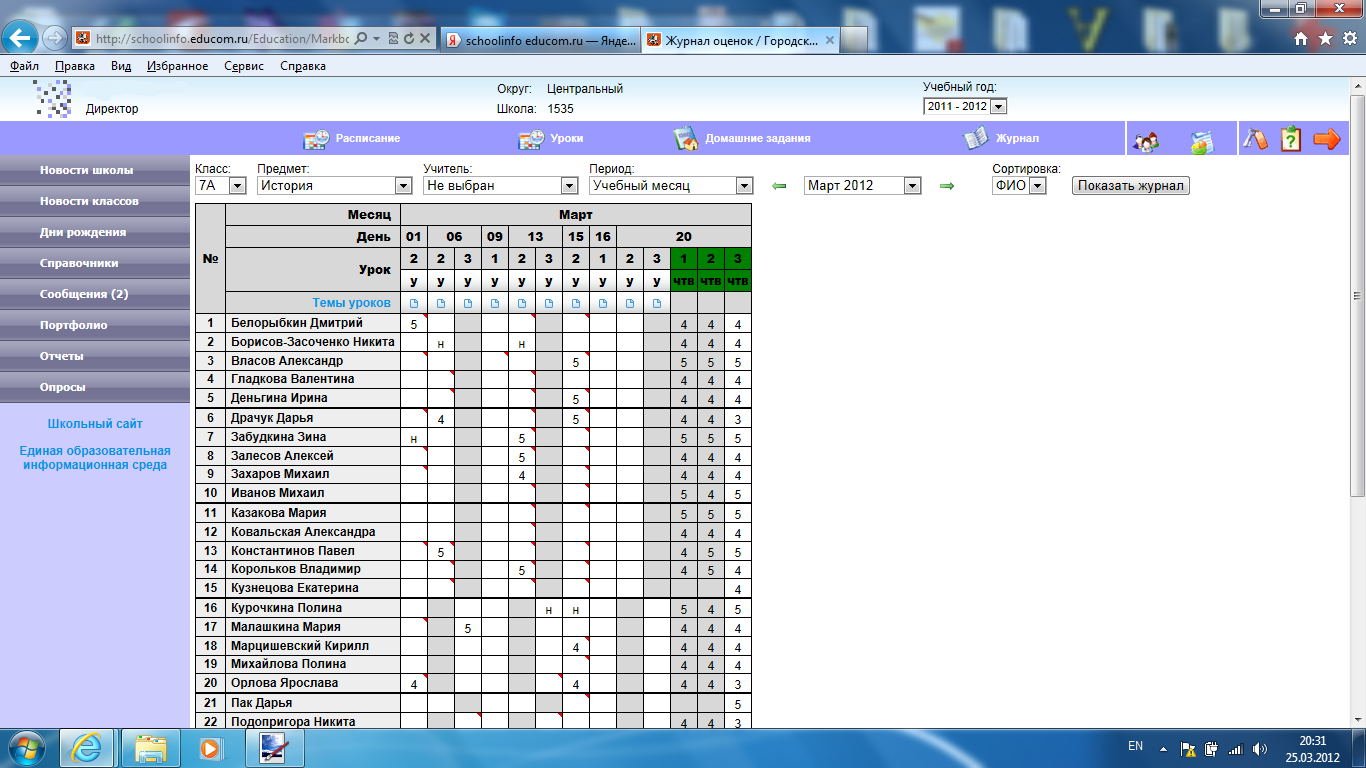 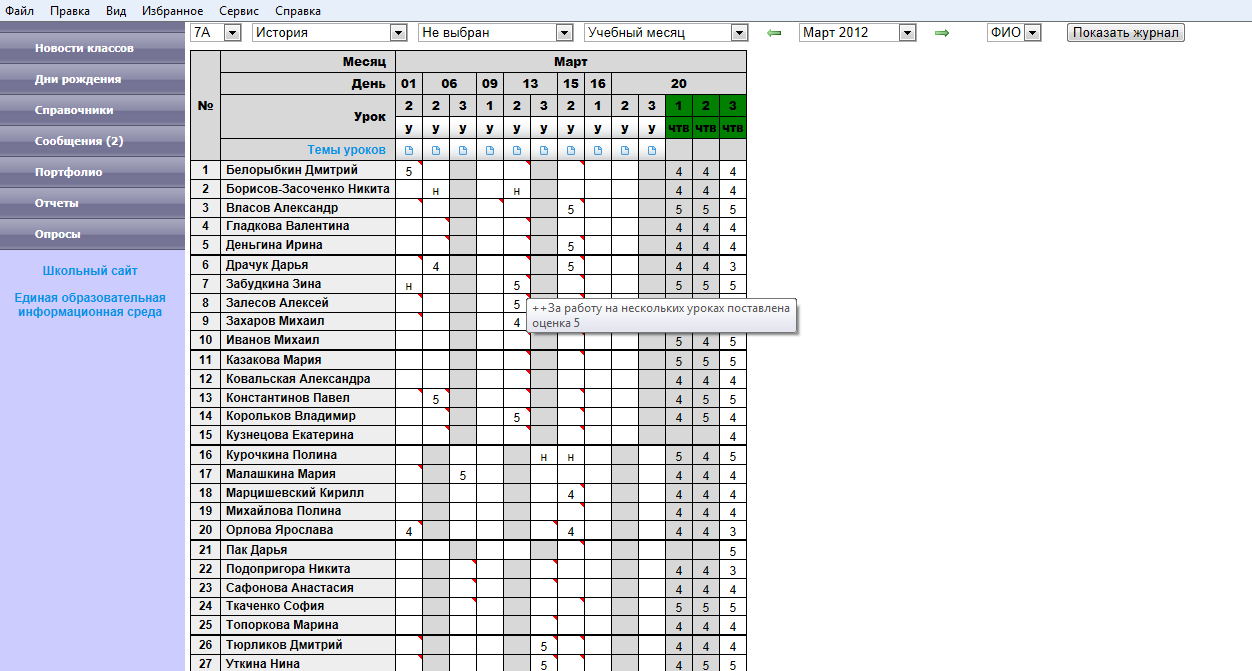 Возможность 
прикрепить комментарий  
при выставлении оценки конкретному ученику
Учитель указывает тему урока
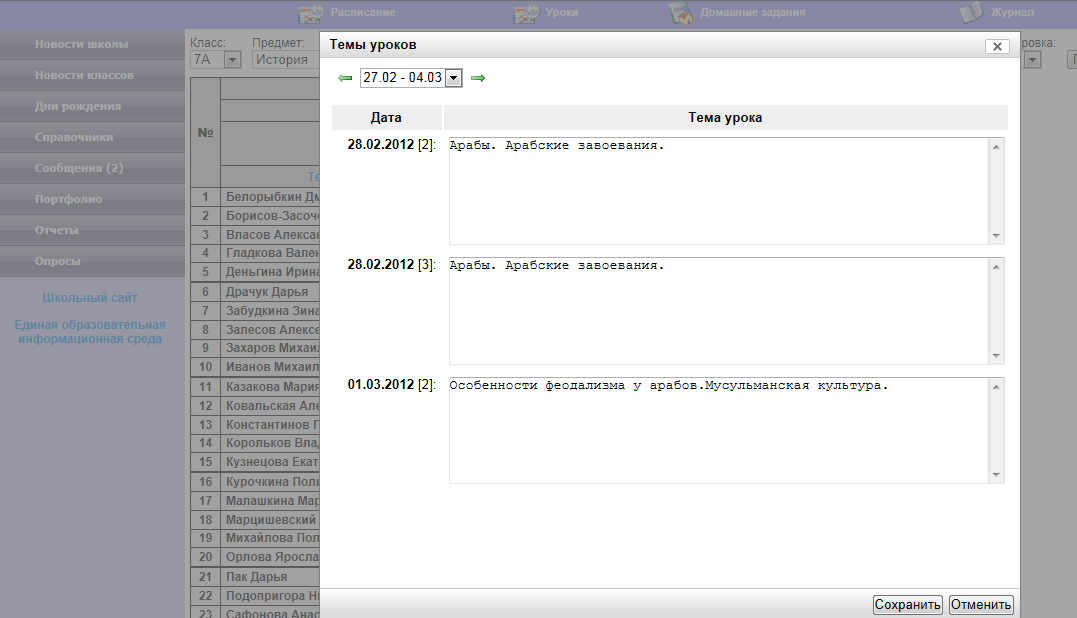 Администрация лицея и кл. руководитель  
имеет возможность 
видеть  расписание классов
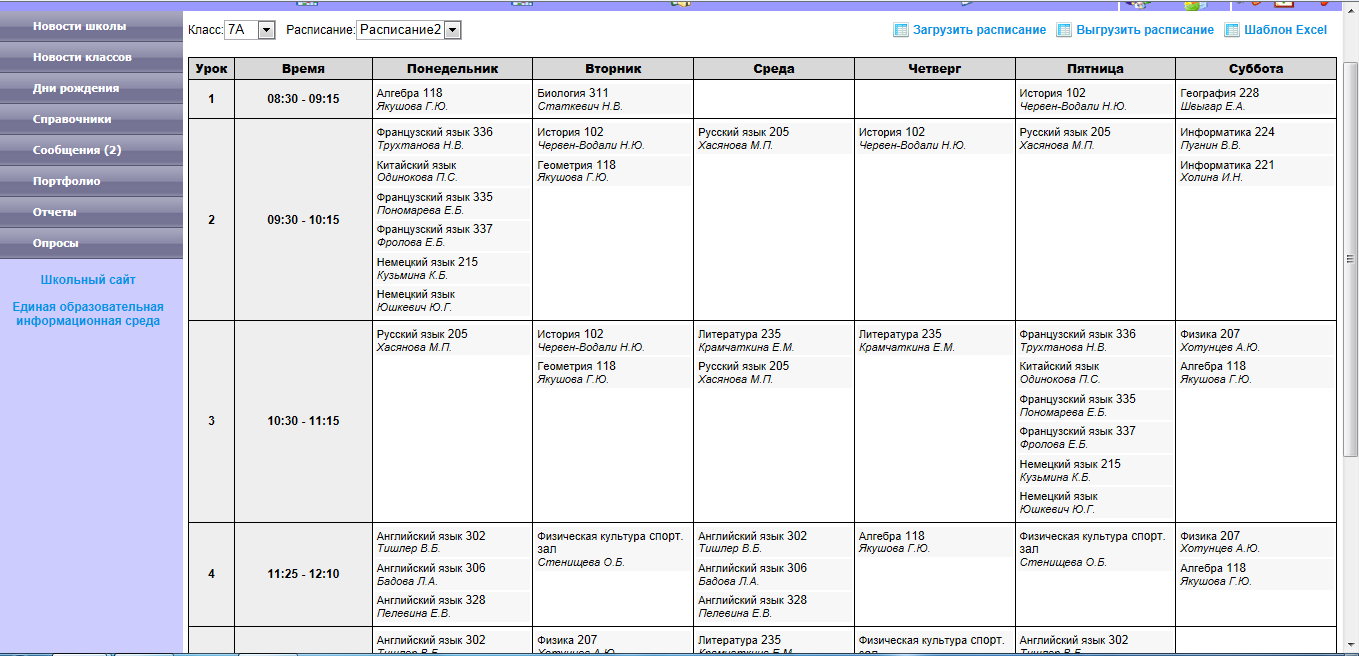 Раздел «Успеваемость»
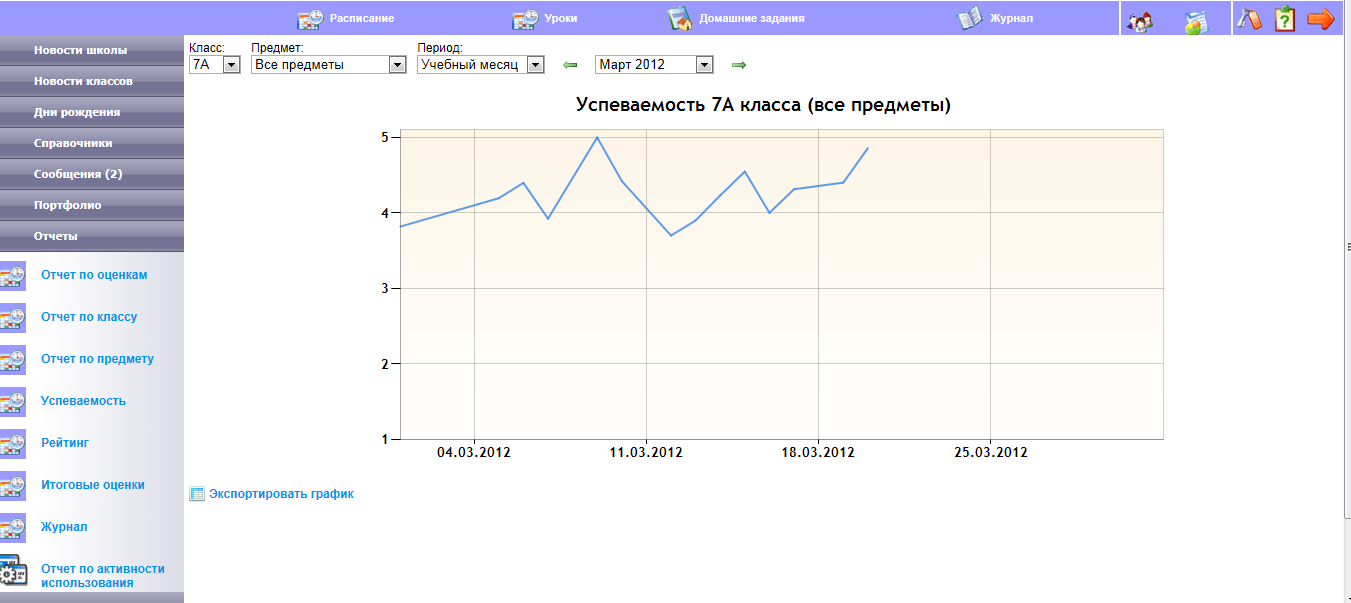 Успеваемость по предмету
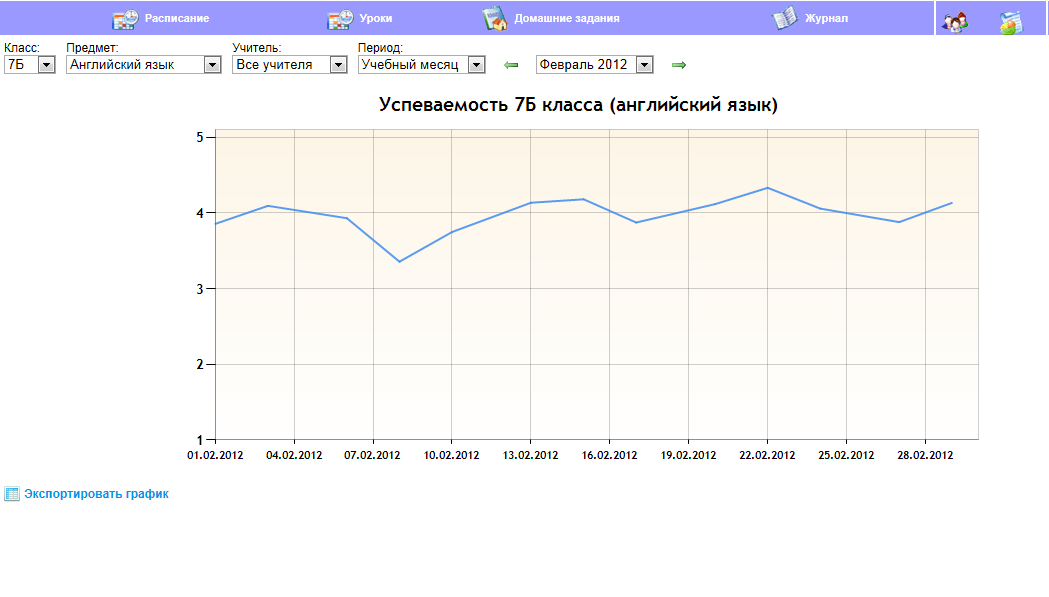 Раздел «Рейтинг»
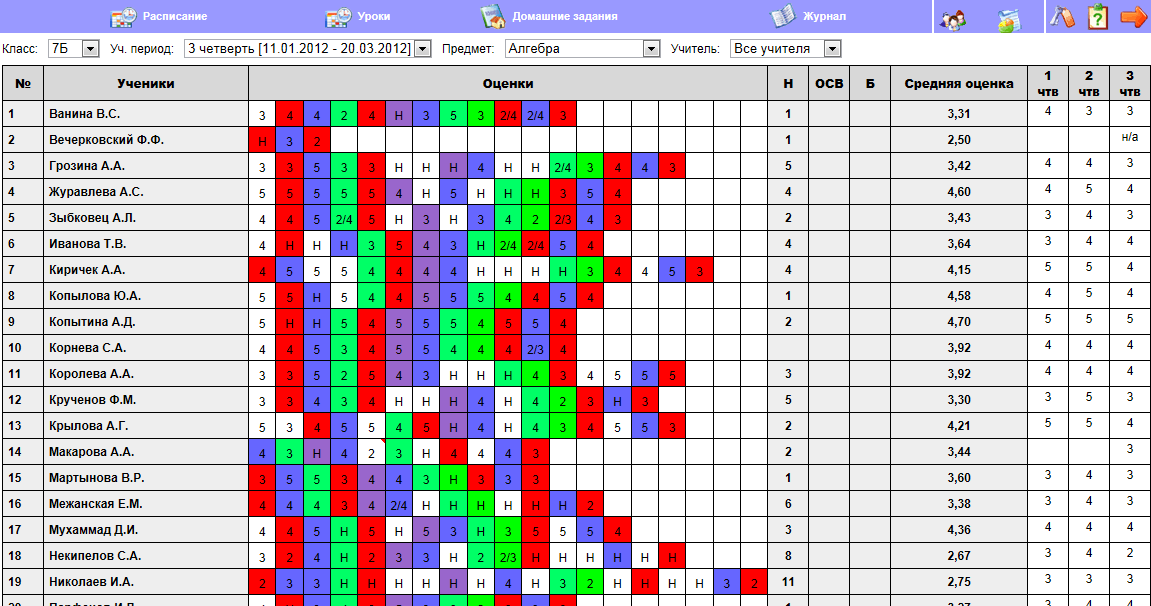 Раздел «Рейтинг»
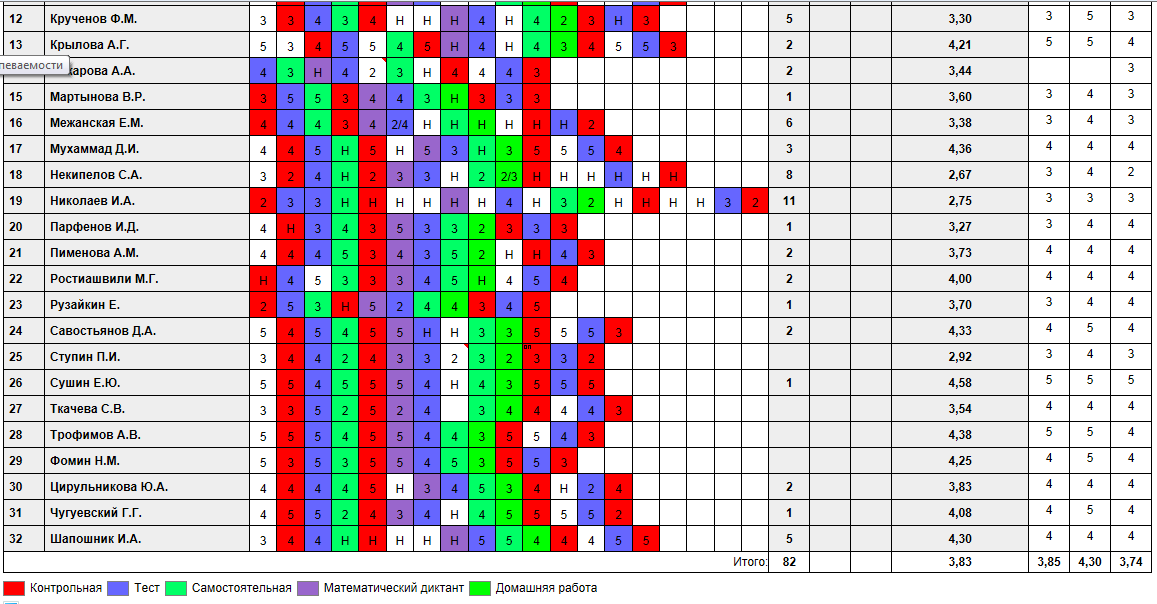 Раздел «Домашнее задание»
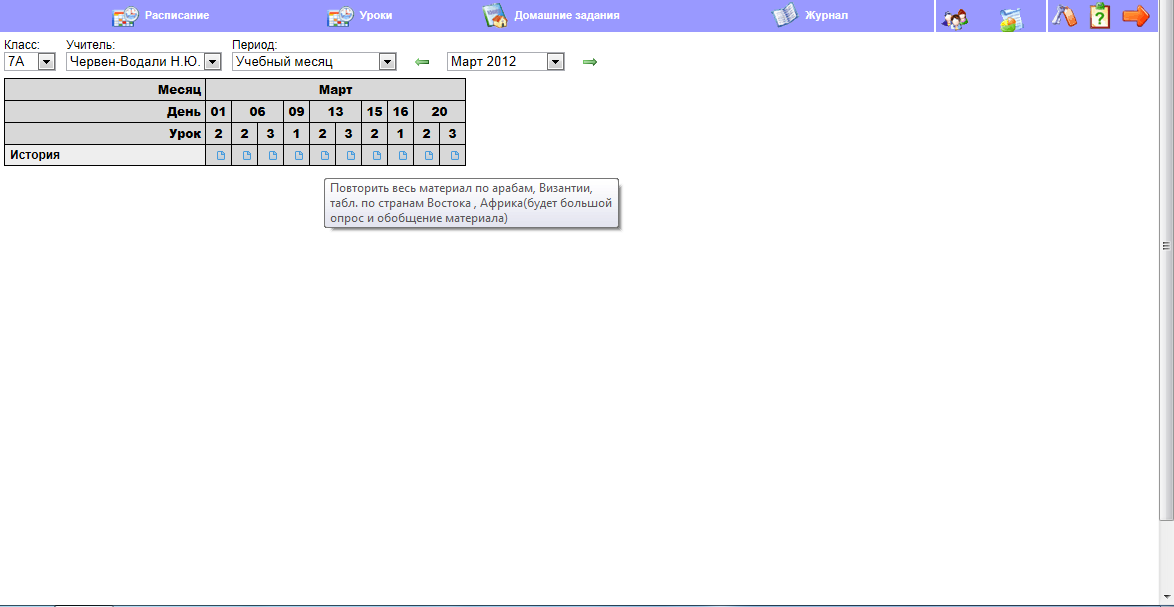 Раздел «Справочники»
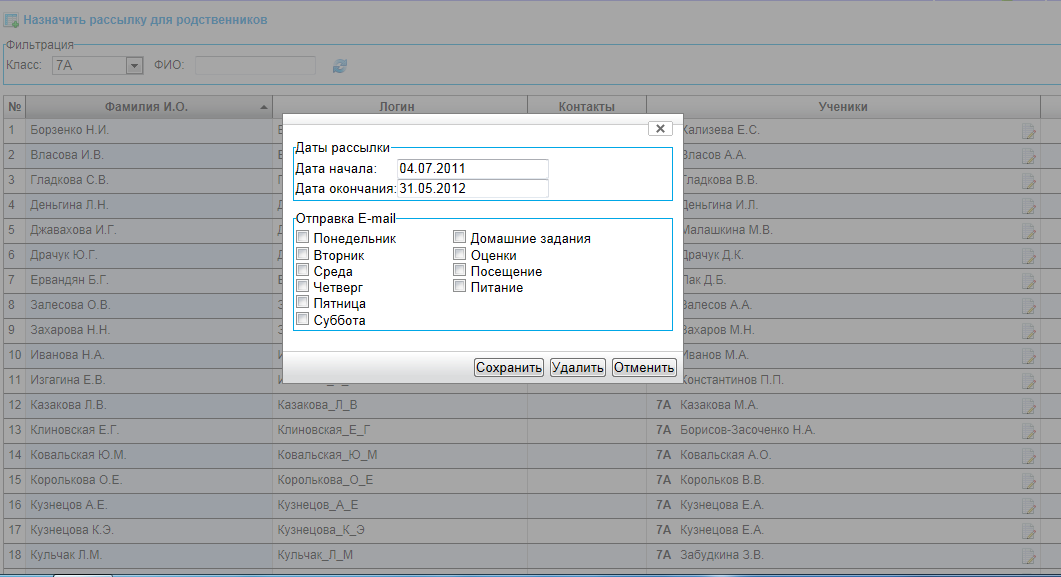 Возможность 
прикрепления к домашнему заданию файлов
World, Excel,Power Point , видео и аудио
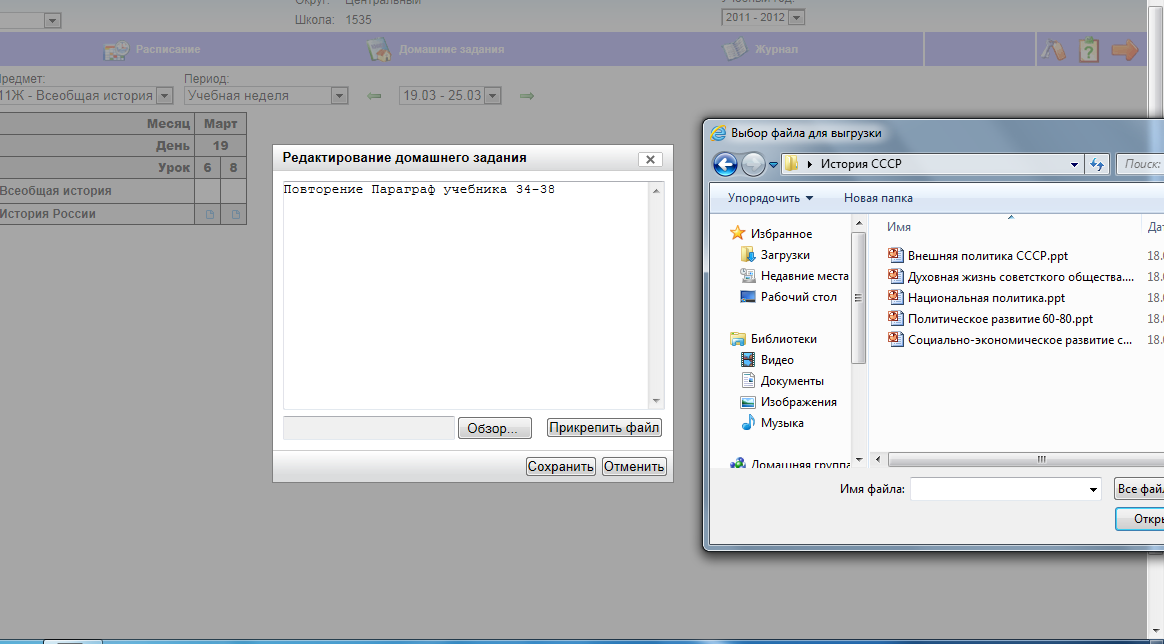 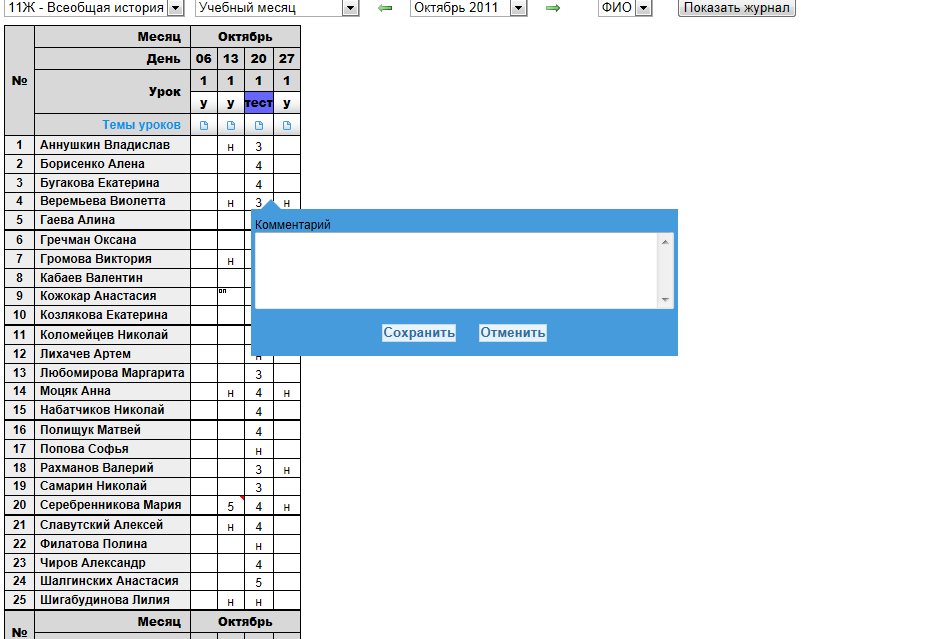 Учитель может 
прокомментировать 
выставленную оценку .
Учитель прописывает тему урока
 и пройденный материал
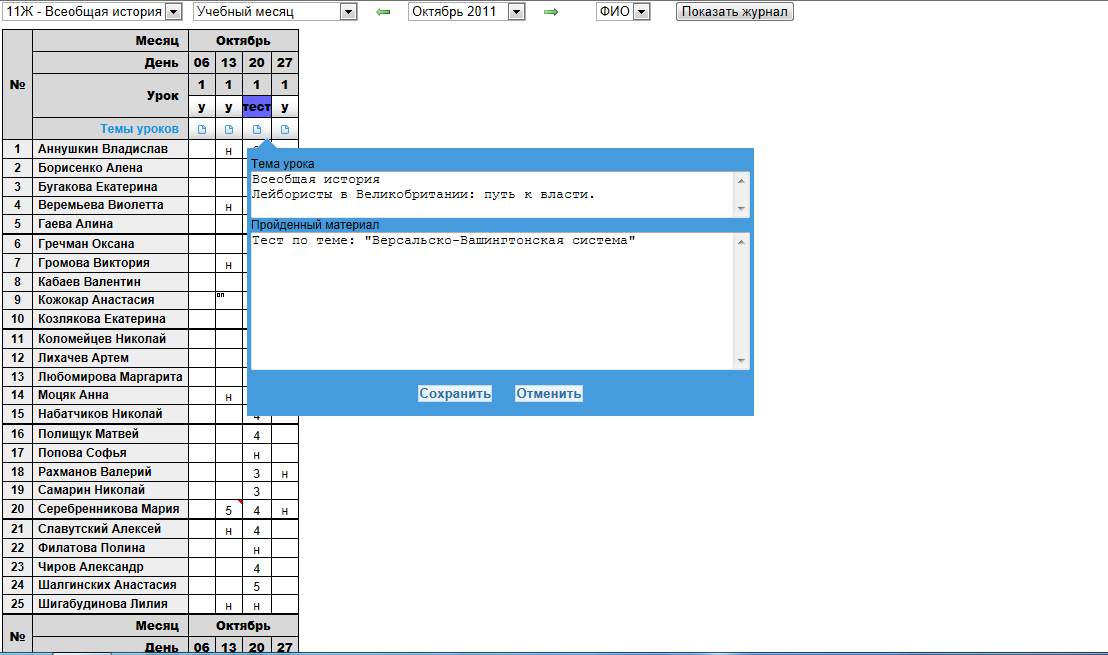 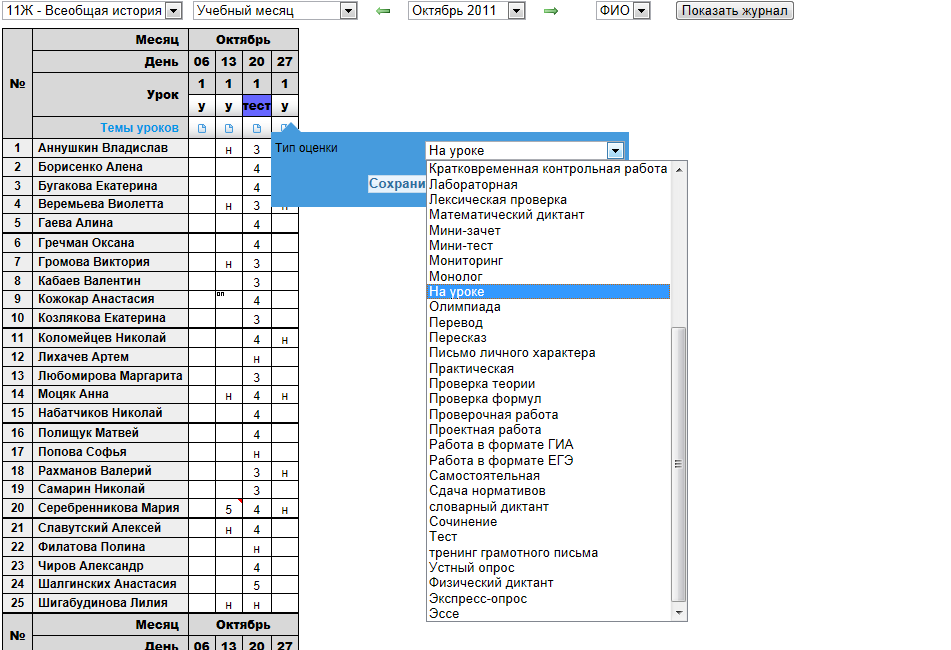 Возможность 
      выбора 
          типа урока 
      и 
        вида 
           оценивания
Администрация, учитель,  классный руководитель и родители могут                    выбрать адресата и отправить внутреннее сообщение
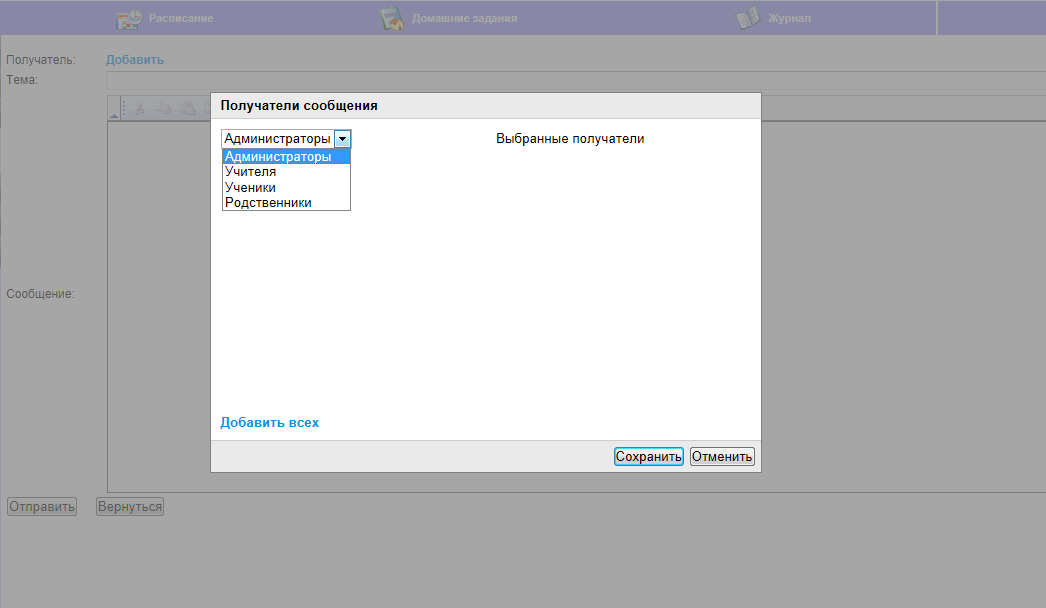 В лицее тестируется  
система дистанционного обучения
 на базе СДО «Прометей»
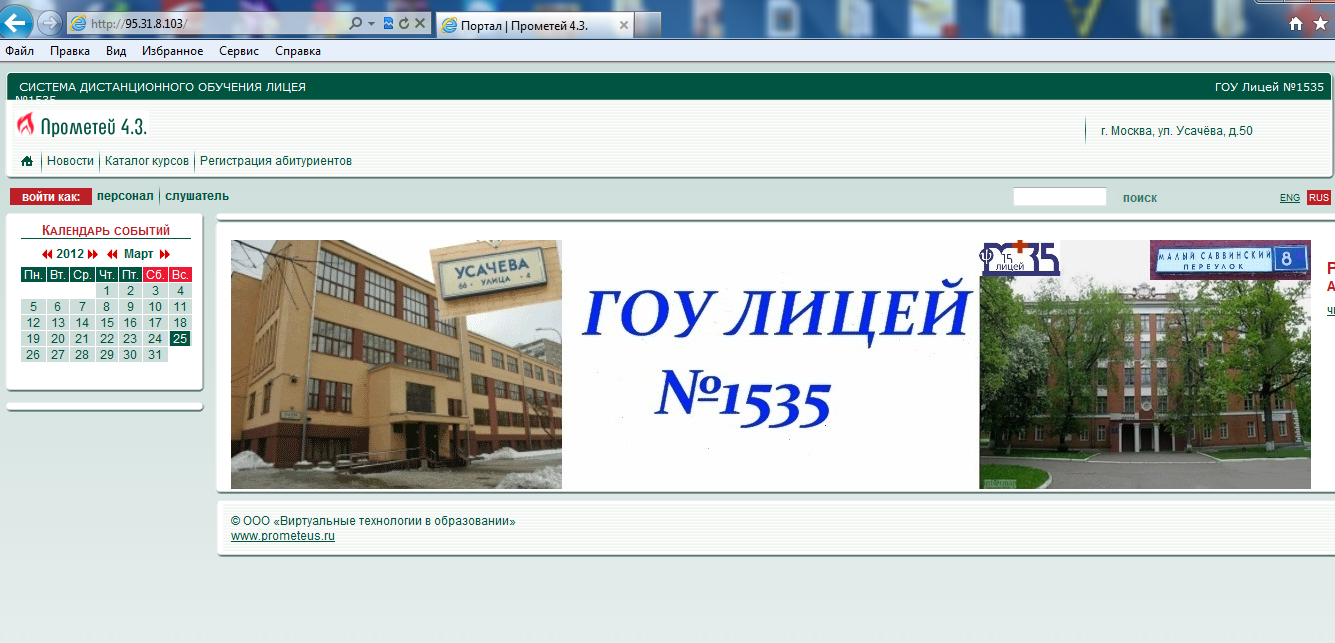 Система дистанционного обучения позволяет   
организовать работу учащихся  на уроках и семинарах.
Для самостоятельной работы учащихся дома и  
доступа к электронным ресурсам  системы.
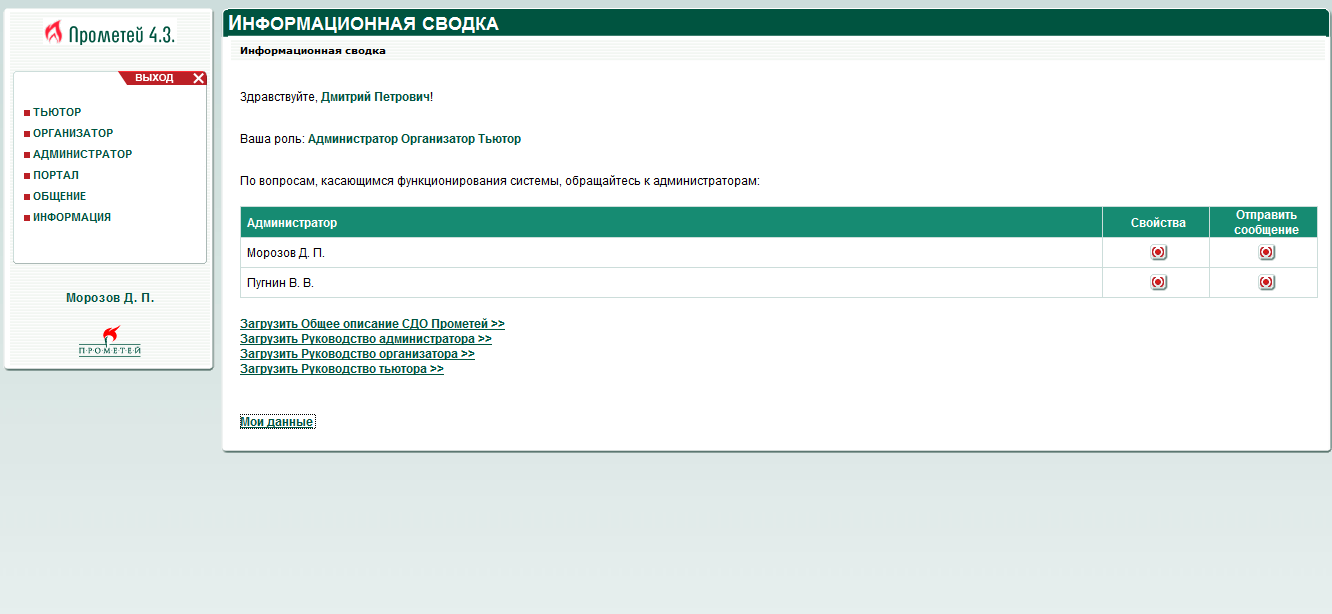 Материалы 
электронной библиотеки
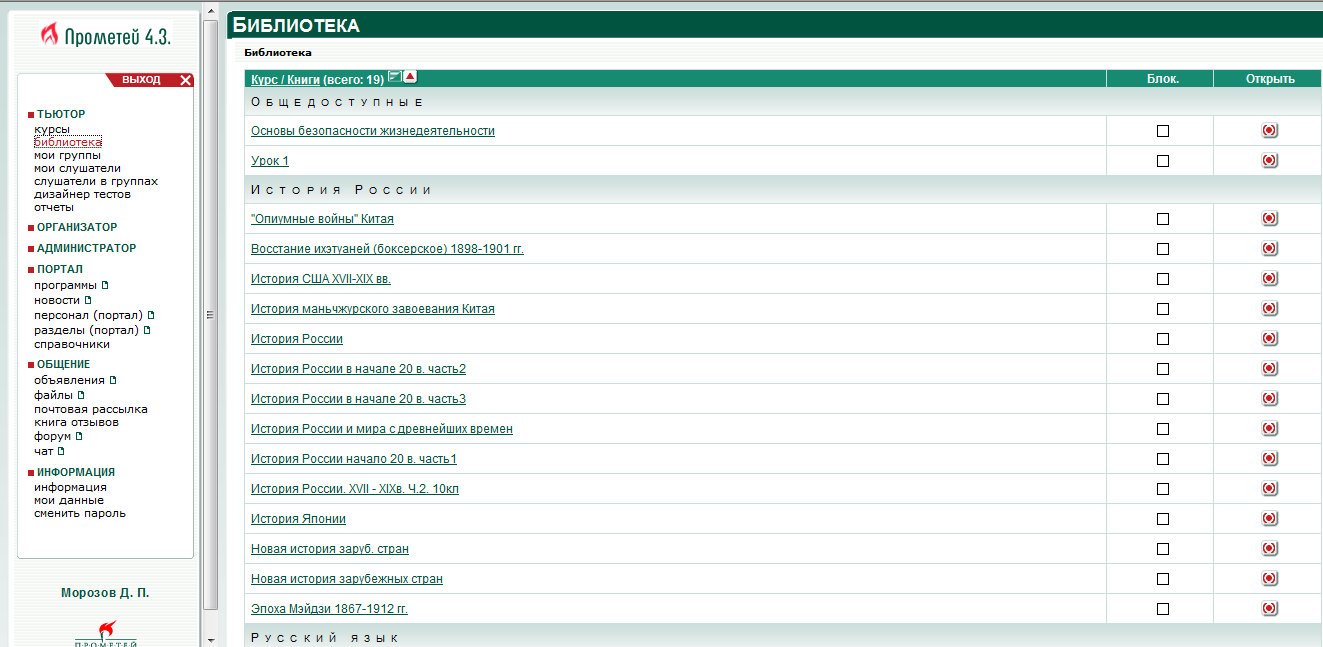 Перечень курсов
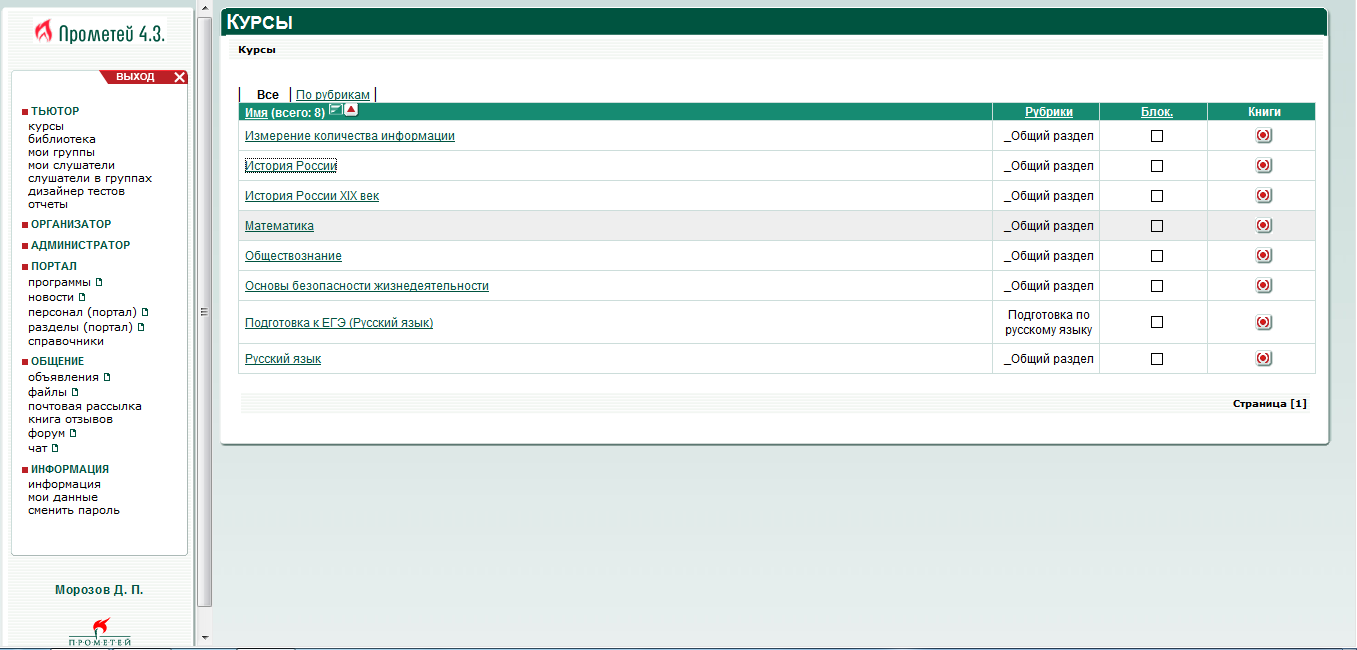 Группы Тьютора(учителя)
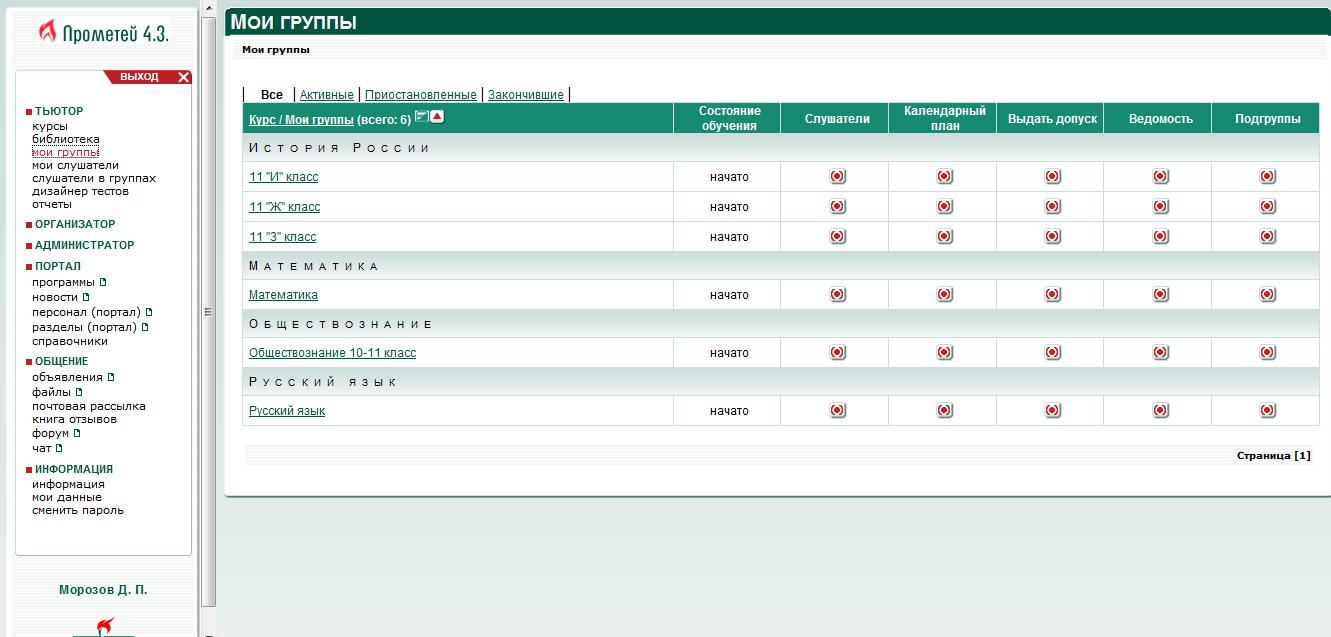 Раздел «Слушатели»
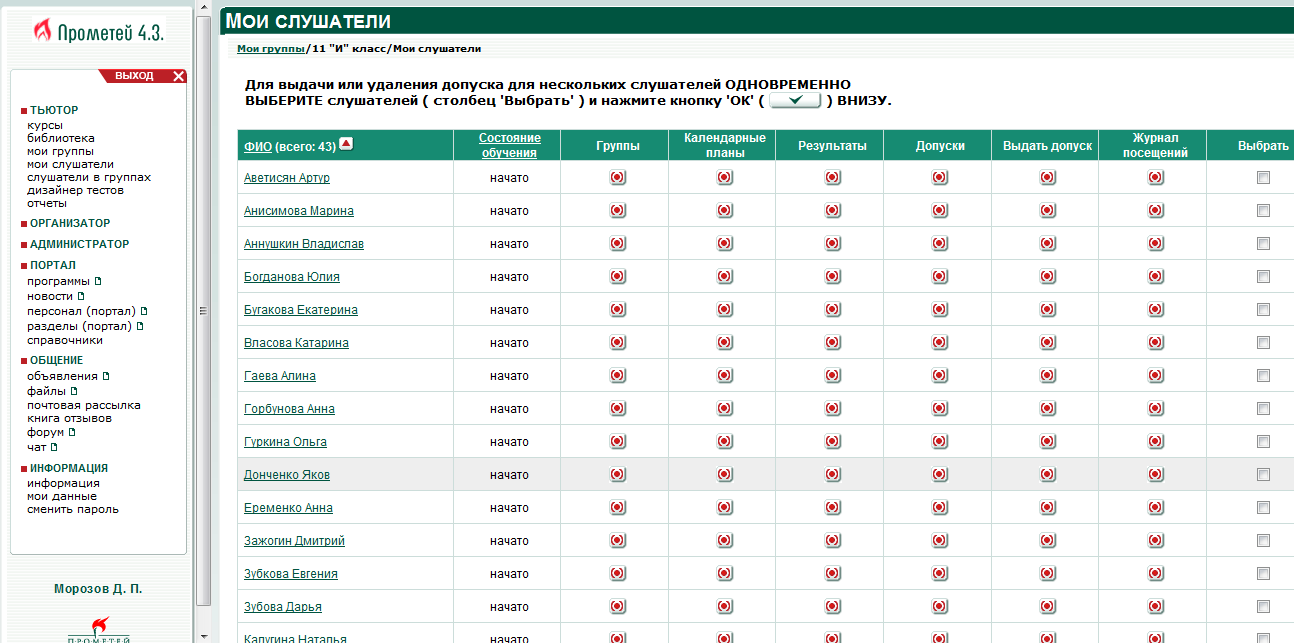 Возможность создания, 
редактирования, просмотра, 
экспорта и импорта  тестов
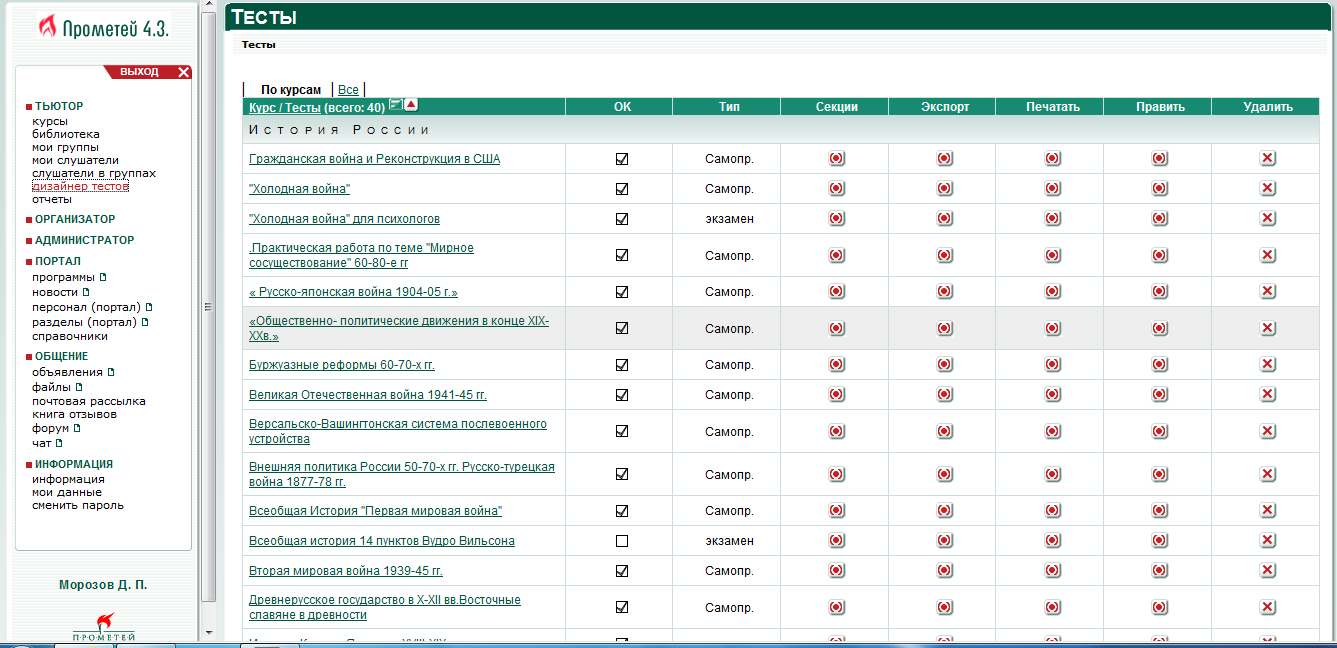 Просмотр созданного теста
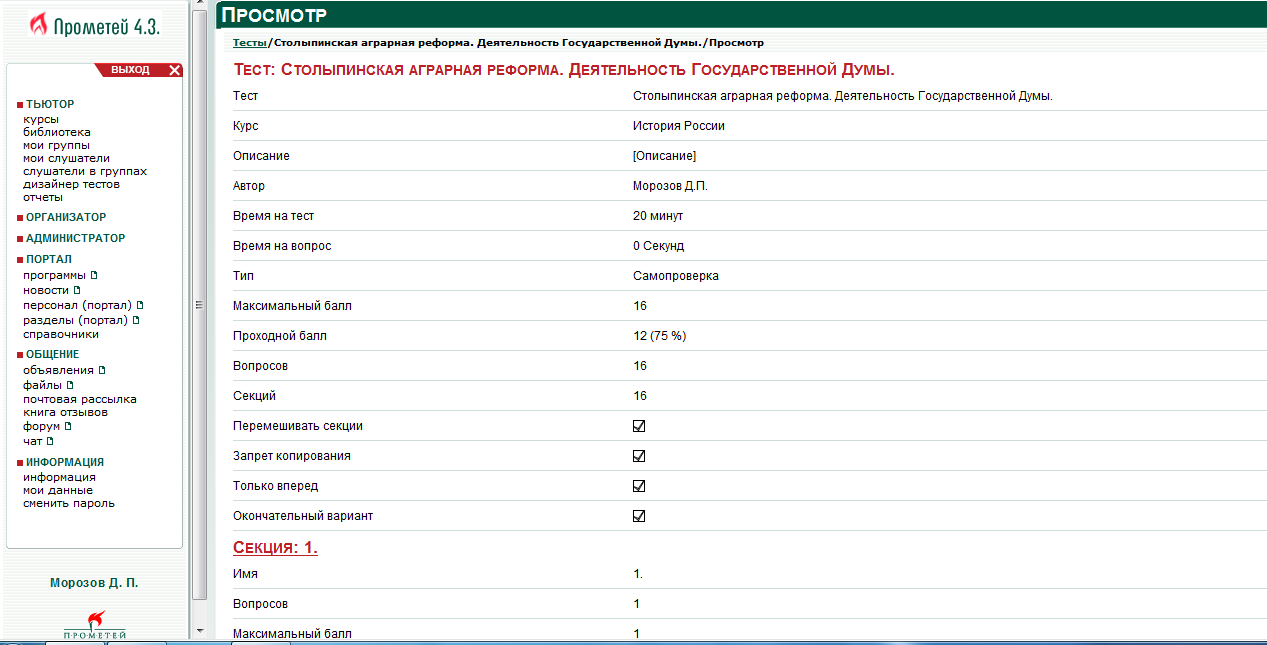 В разделе «Отчеты»,  учитель можно оценить результаты 
выполненной работы  учащимися групп, 
которые курирует  учитель (тьютор)
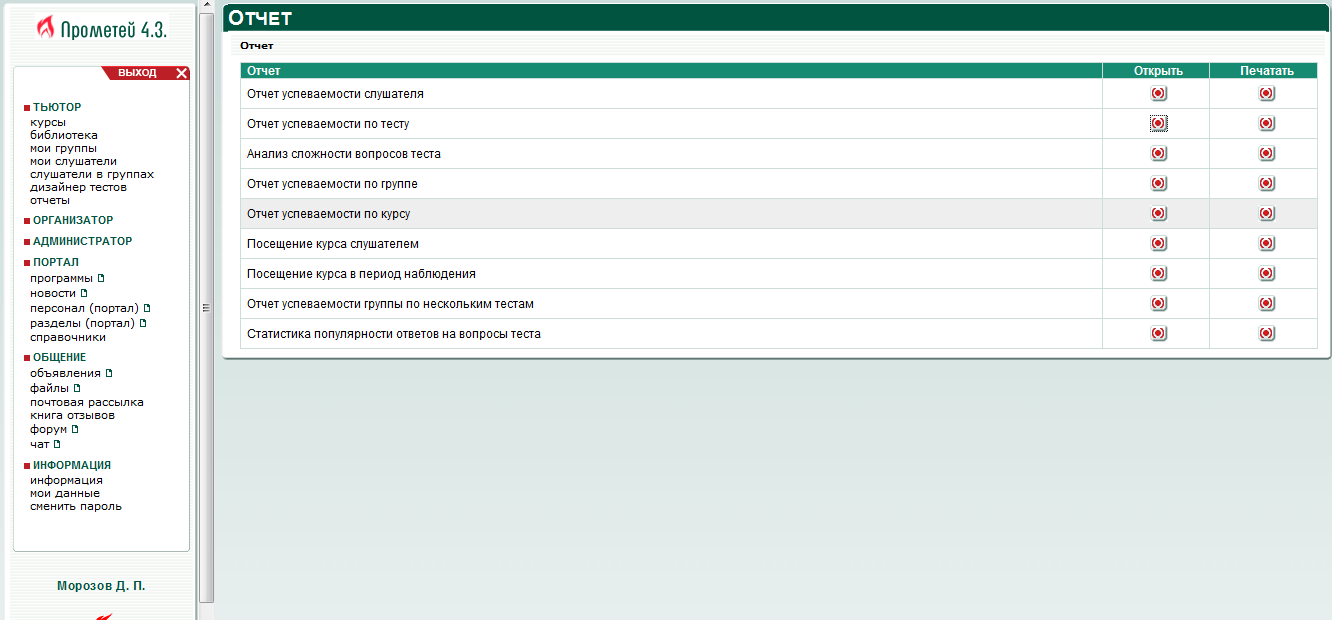 Результаты работы  учащихся
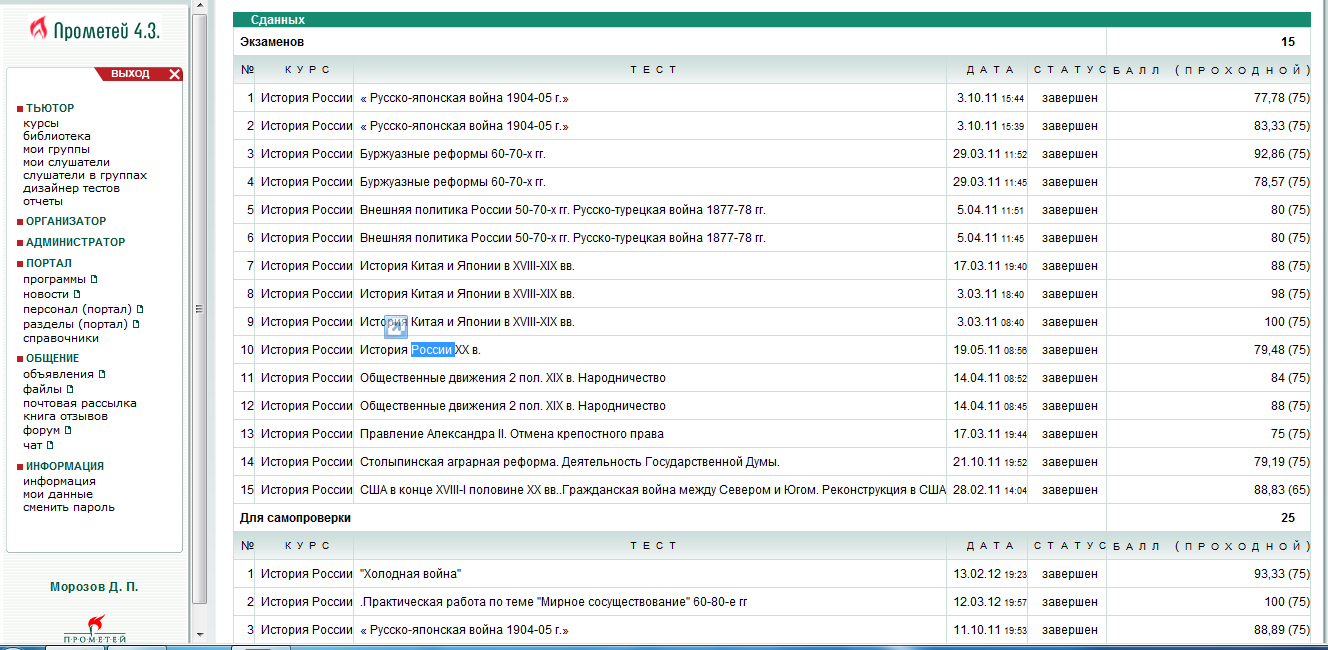 Отчет успеваемости по тесту
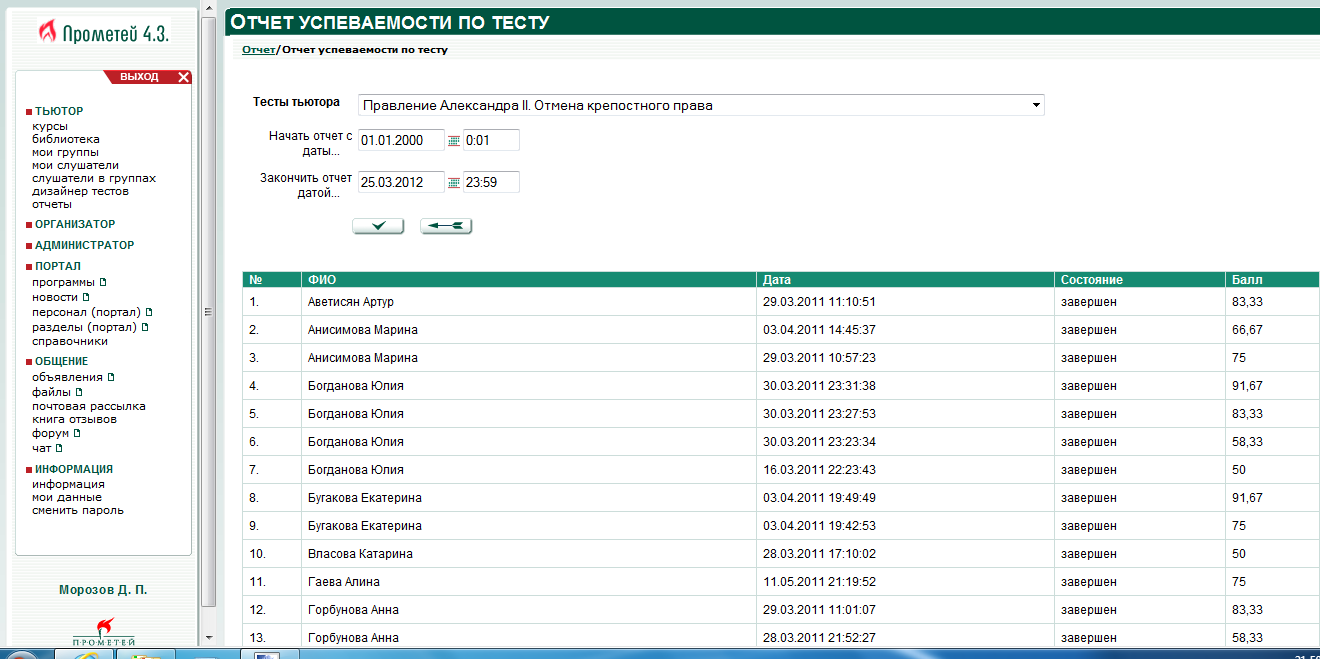 Анализ сложности вопросов теста
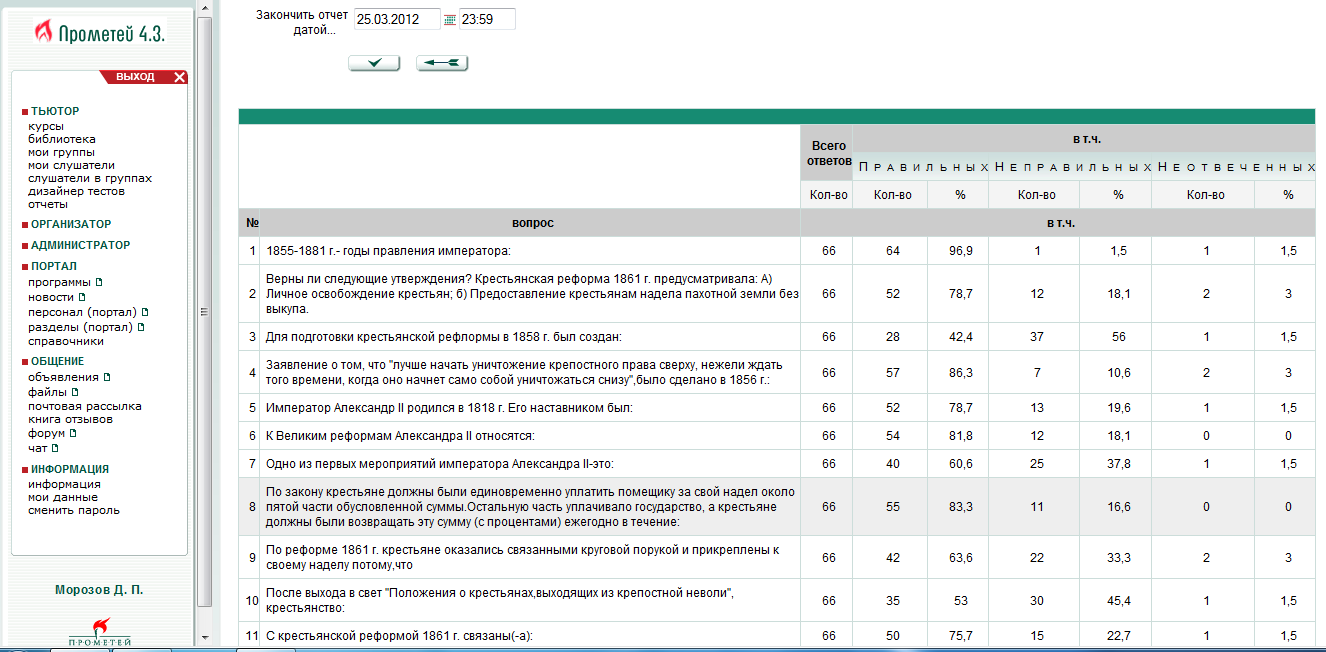 Отчет успеваемости по группе
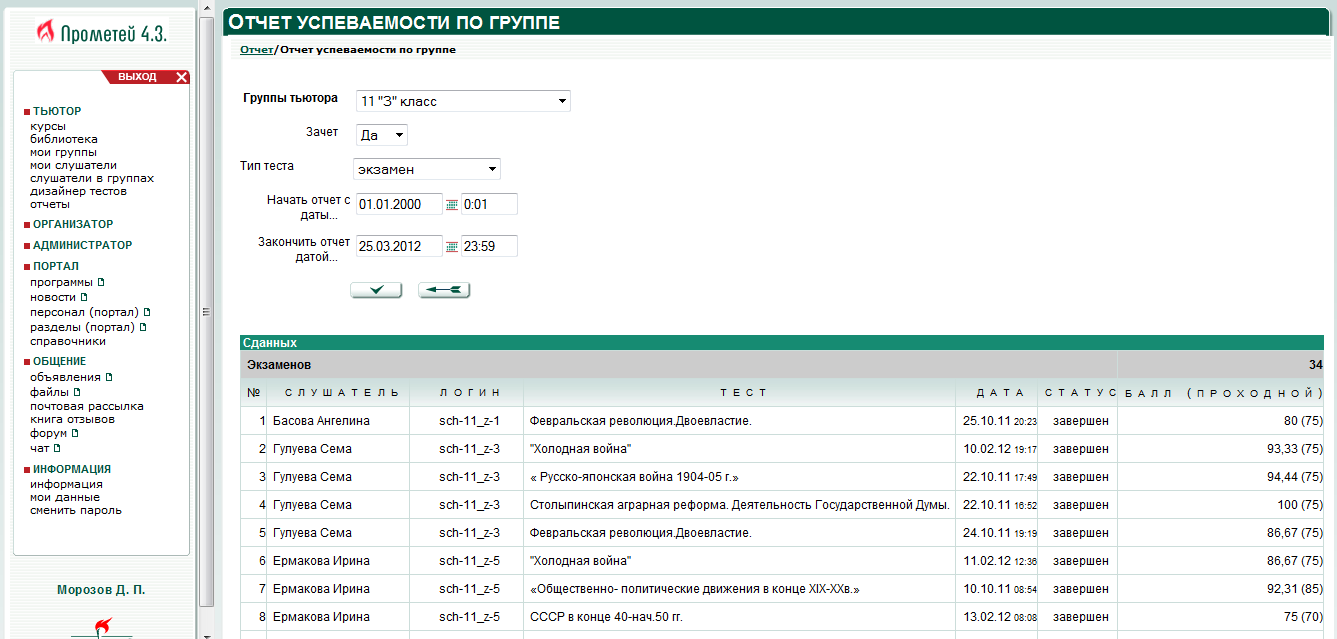 Статистика популярности  ответов 
на   вопросы теста
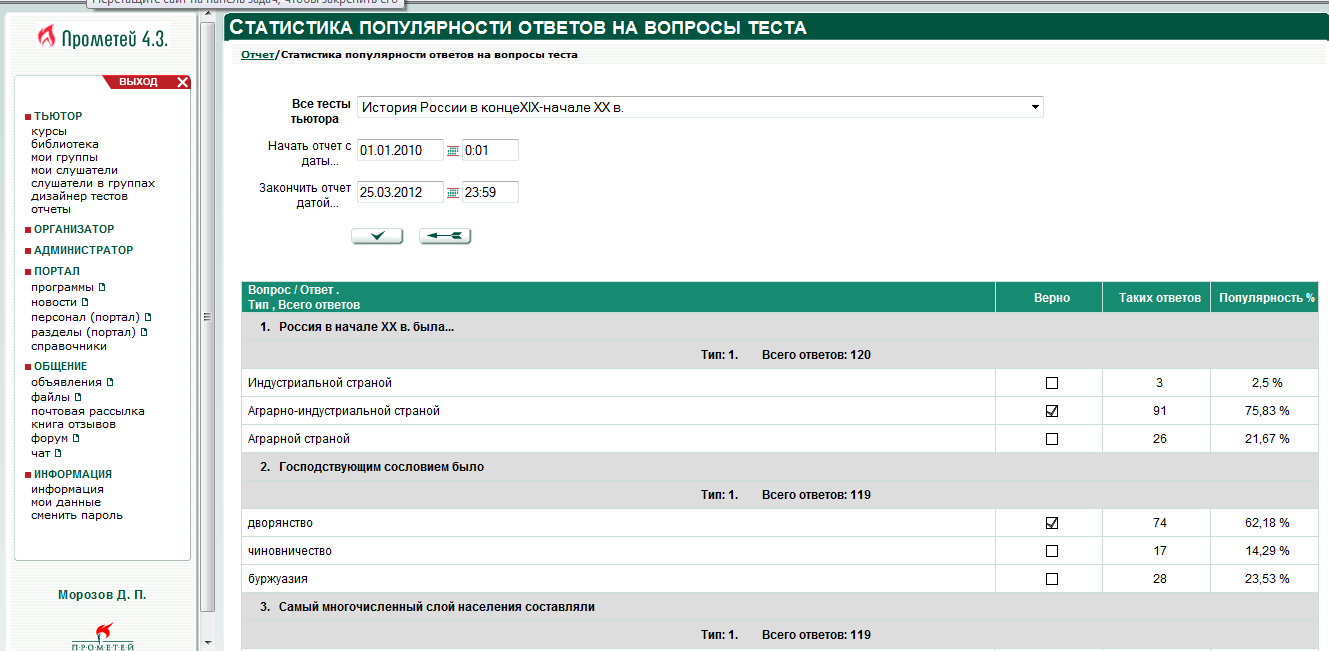 Возможность размещать файлы  
для слушателей
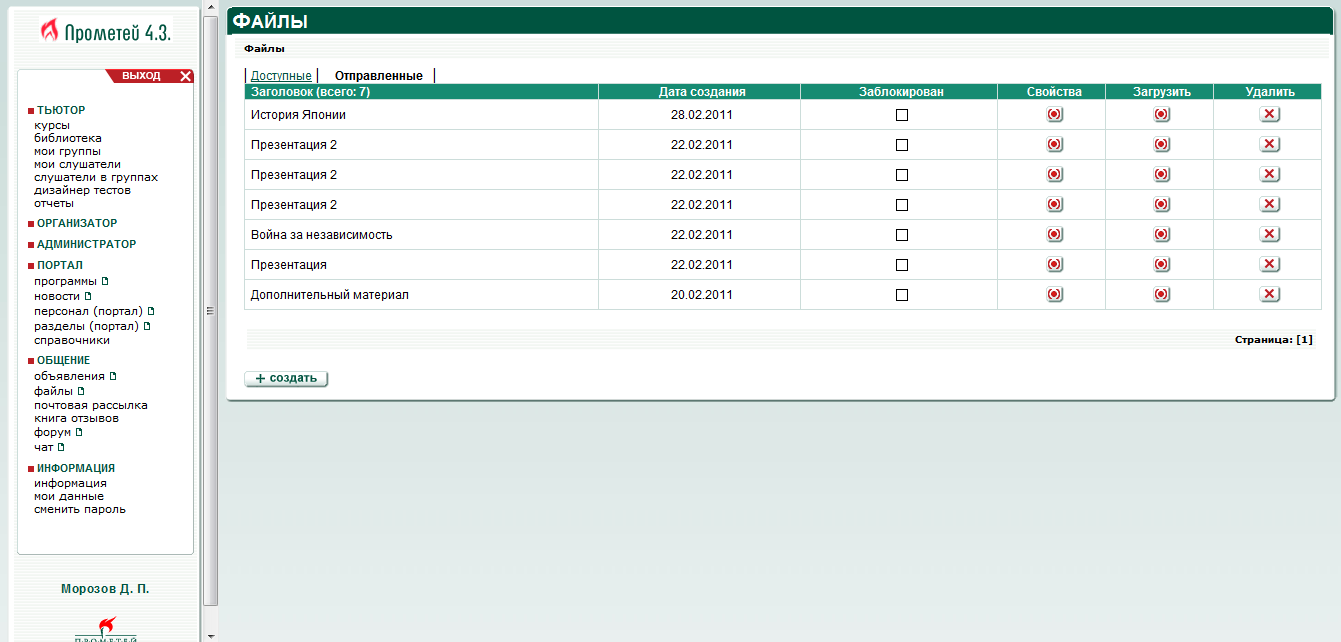 Оценка посещаемости
библиотеки слушателями курса
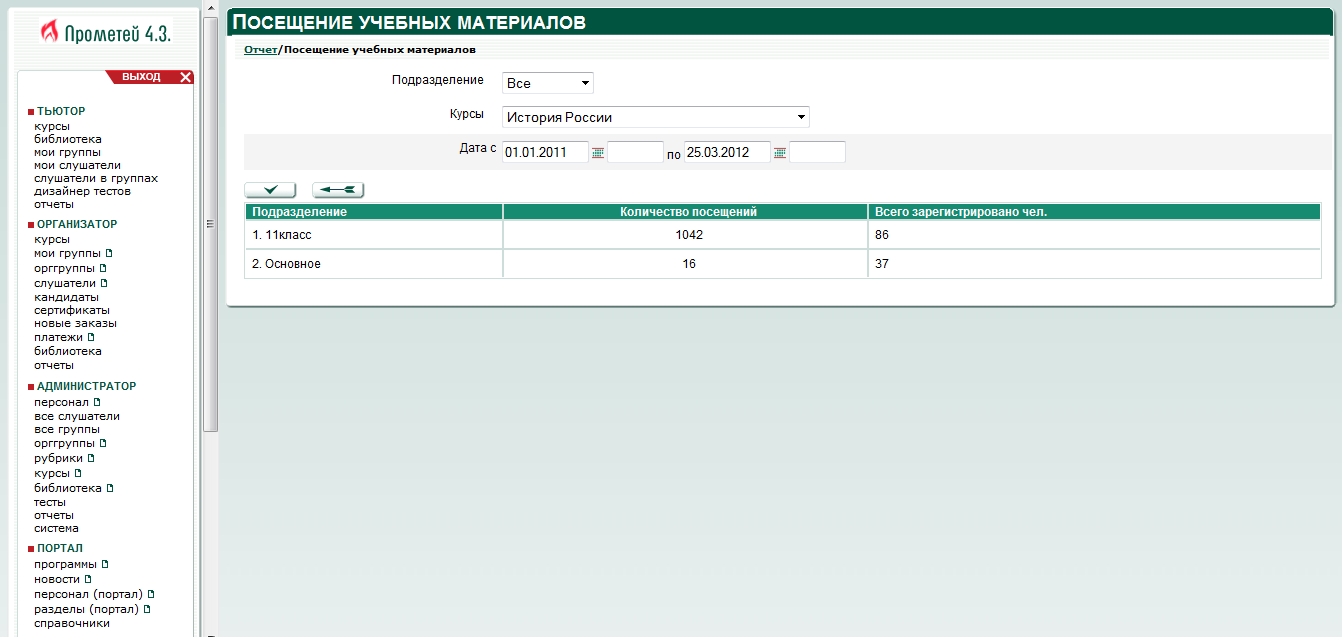 Возможность  почтовой рассылки 
слушателям курса
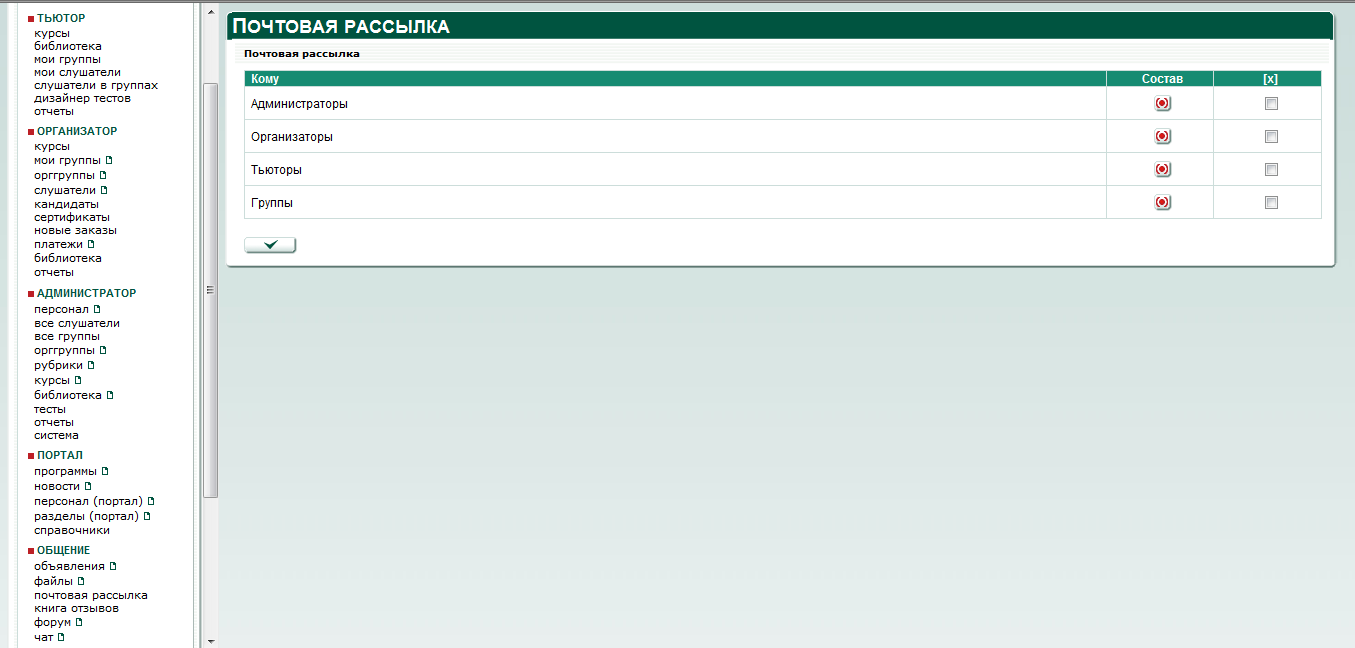 Сообщение   
отправляется  как и внутри системы, 
так и на   e@mail
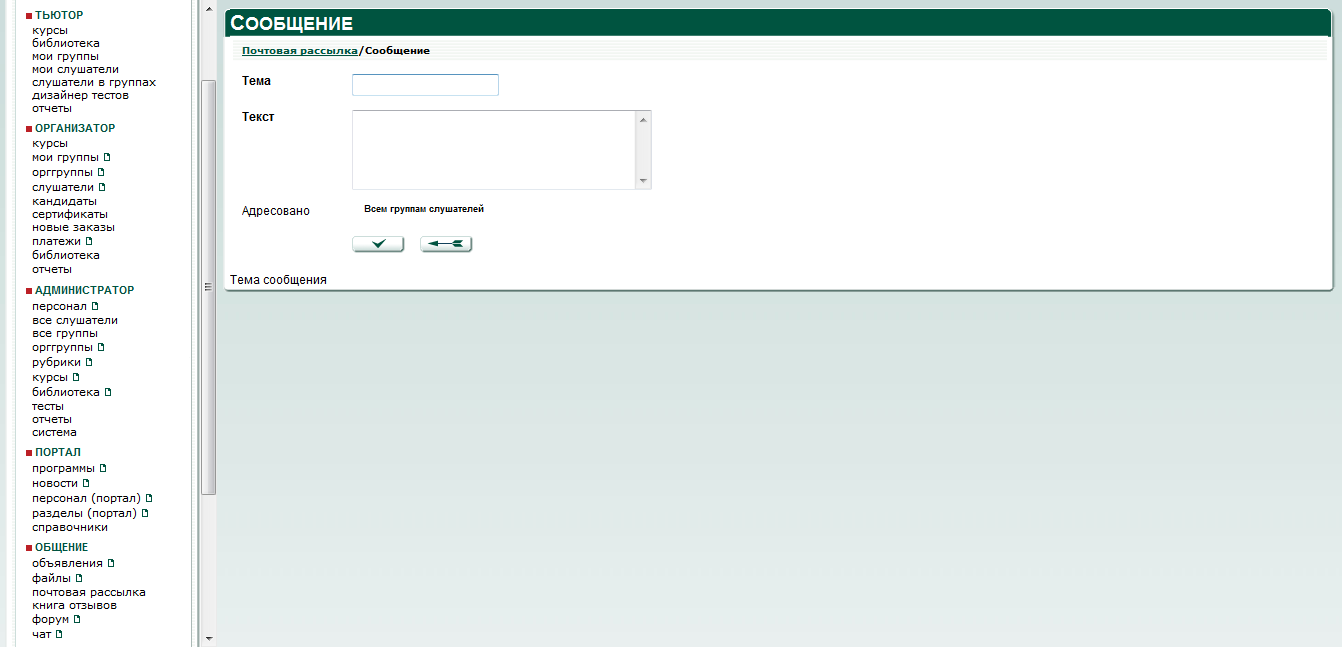 Создание теста
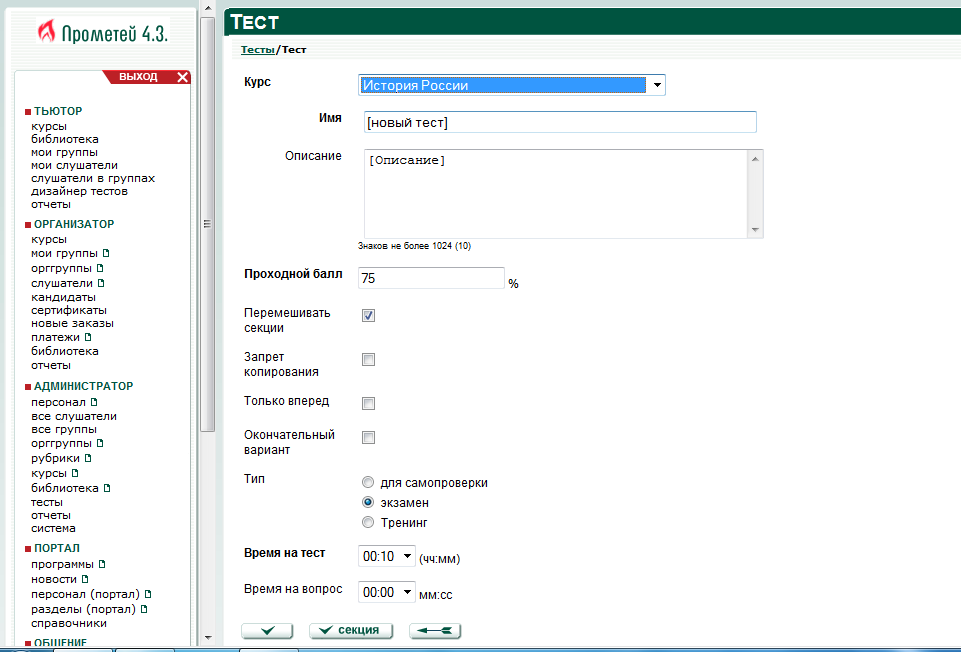 Тест состоит из секций (заданий)
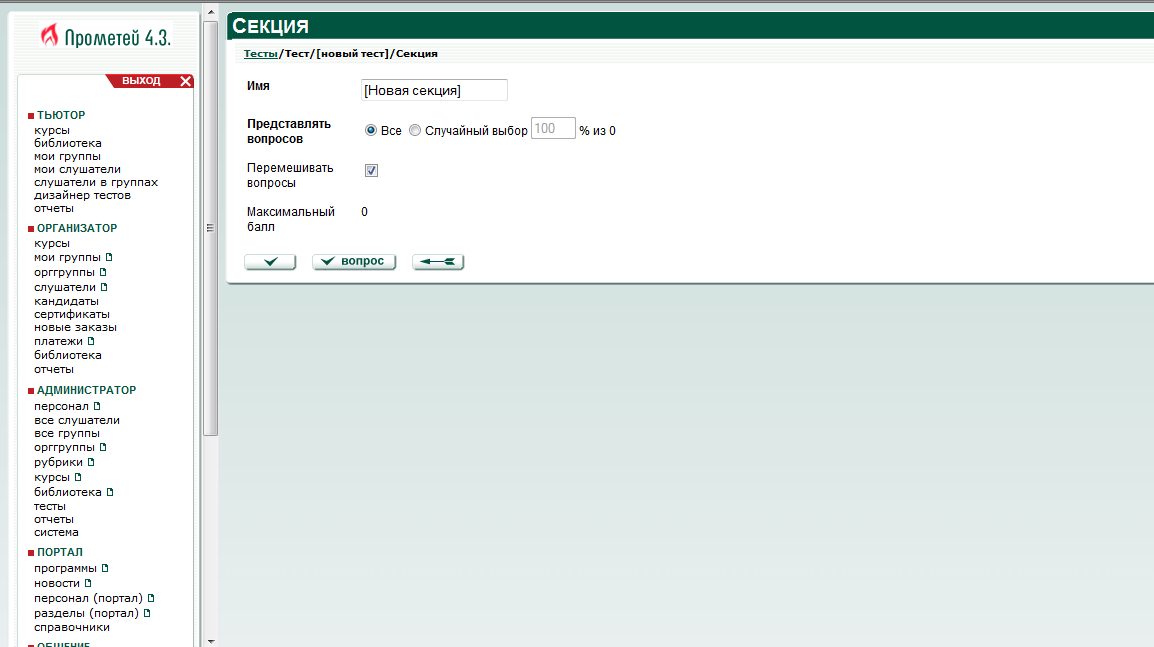 Возможность выбора типа задания
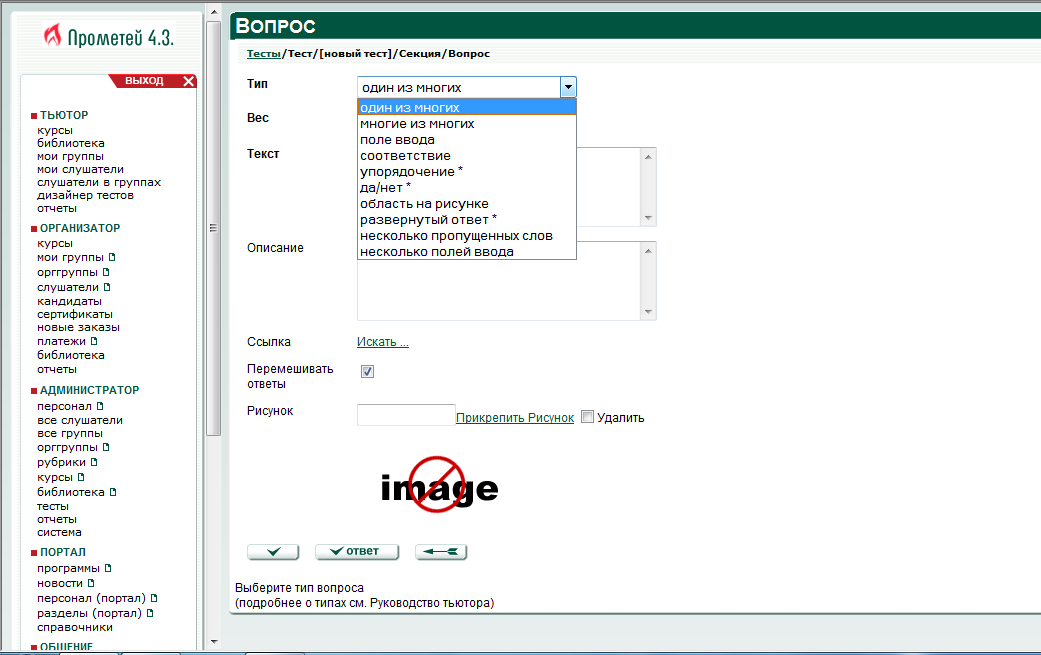 Набранный слушателем балл за данный вопрос 
определяется суммой весов ответов слушателя, 
умноженной на вес вопроса. 
При этом, если слушатель не превысил порога вопроса, он получает 0 баллов.
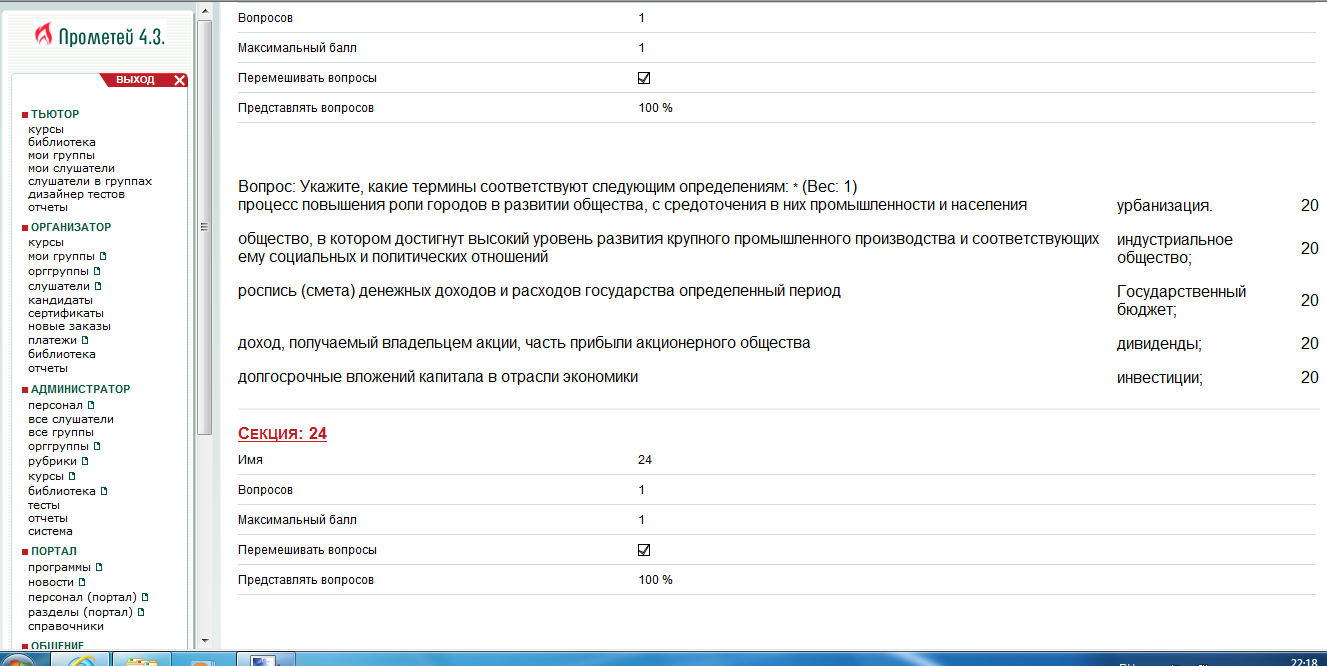 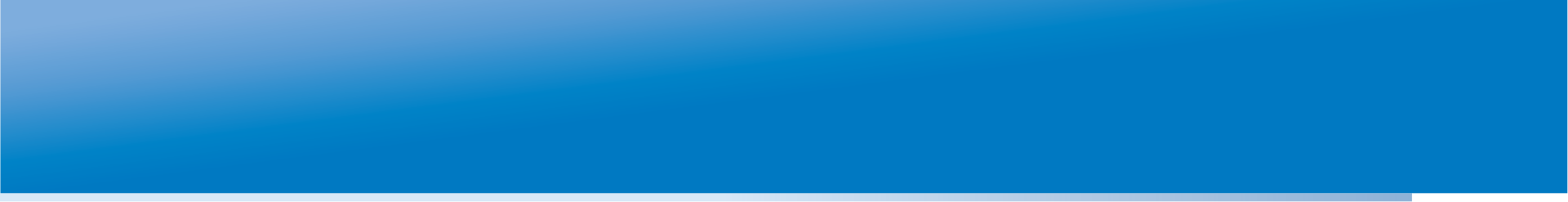 СПАСИБО ЗА ВНИМАНИЕ!
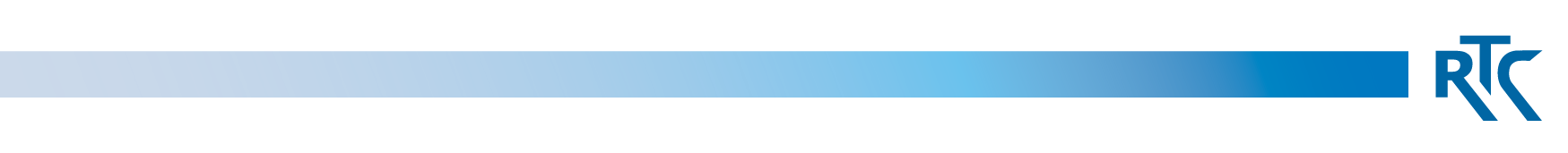 rtc.imerae@gmail.com
WWW.RTC-EDU.RU